SOLDADURA Y           CORTE
Grupo Nº12

Ojeda, Lisandra Inés
Soria, Daniel Matías
Año 2019
OBJETIVOS
Informar sobre los diferentes métodos existentes en la actualidad de Soldaduras y Cortes.

Identificar los riesgos asociados al desarrollo de estas tareas.

 Aplicar Medidas de Seguridad e Higiene relacionadas a las técnicas de Soldadura y Corte.
MARCO LEGAL
Decreto 351/79 de la ley 19587 de Higiene y Seguridad en el trabajo

 ARTICULO 152: Ventilación e iluminación; capacitación y EPP;             protección contra terceros; vestimenta.

 ARTICULO 153: Soldadura Autógena(alta presión); almacenamiento de cilindros, mantenimiento y uso de reguladores de presión.
 
 ARTICULO 154: Soldadura Autógena(baja presión); mantenimiento, precauciones y uso de válvulas
ARTICULO 155: Soldadura Eléctrica; uso y EPP.

 ARTICULO 156: Soldadura Eléctrica y Autógena; EPP, mascarilla

 ARTICULO 157: Soldadura y Corte; ventilación y espacios confinados

 ARTICULO 158: Soldadura y Corte; limpieza y precauciones
SOLDADURADEFINICIÓN
SOLDADURA: La soldadura es un proceso de fijación en donde se realiza la unión de dos o más piezas de un elemento, usando o no material de aporte.
CLASIFICACIÓN
S0LDADURA POR COSTURA
S0LDADURA POR RESITENCIA
TIPOS DE SOLDADURAS
S0LDADURA POR PUNTOS
S0LDADURA POR ARCO
S0LDADURA SMAW
S0LDADURA MIG
S0LDADURA FCAW
S0LDADURA POR GAS
S0LDADURA TIG
S0LDADURA PAW
S0LDADURA DE ESTADO SÓLIDO
S0LDADURA SAW
S0LDADURA ULTRASÓNICA
S0LDADURA EXPLOSIÓN
S0LDADURA CON ENERGÍA
S0LDADURA FRICCIÓN
S0LDADURA INDUCCIÓN
S0LDADURA POR COSTURA (ROLDANAS)
S0LDADURA POR RESITENCIA
TIPOS DE SOLDADURAS
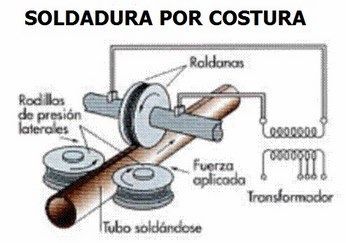 DEFINICION
APLICACION
RIESGOS
EPP
S0LDADURA POR RESITENCIA
S0LDADURA POR PUNTOS
TIPOS DE SOLDADURAS
DEFINICION
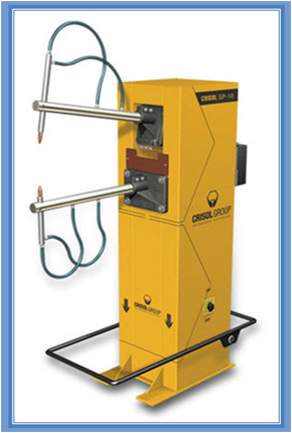 APLICACION
RIESGOS
EPP
TIPOS DE SOLDADURAS
S0LDADURA SMAW (ELECTRODO REVESTIDO)
S0LDADURA POR ARCO
DEFINICION
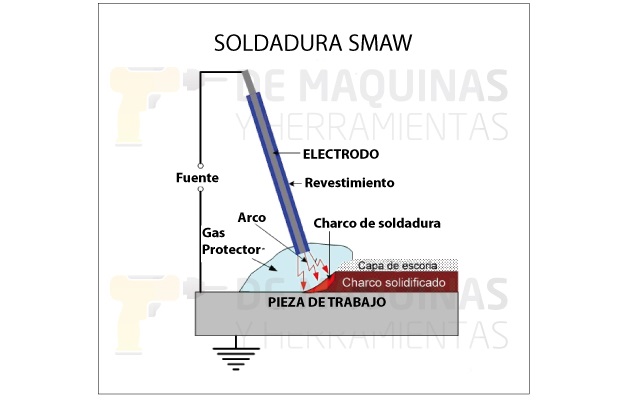 APLICACION
RIESGOS
EPP
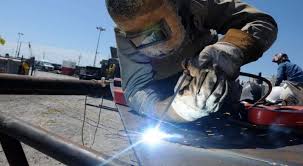 S0LDADURA MIG/MAG
TIPOS DE SOLDADURAS
S0LDADURA POR ARCO
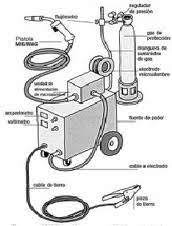 DEFINICION
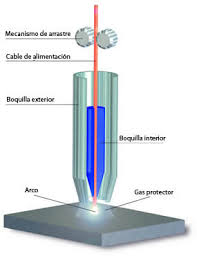 APLICACION
RIESGOS
EPP
TIPOS DE SOLDADURAS
S0LDADURA FCAW
S0LDADURA POR ARCO
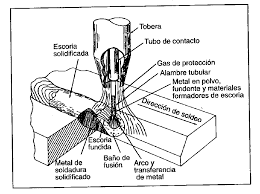 DEFINICION
APLICACION
RIESGOS
EPP
TIPOS DE SOLDADURAS
S0LDADURA TIG
S0LDADURA POR ARCO
DEFINICION
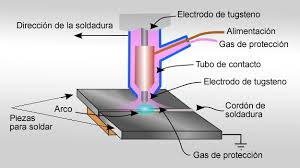 APLICACION
RIESGOS
EPP
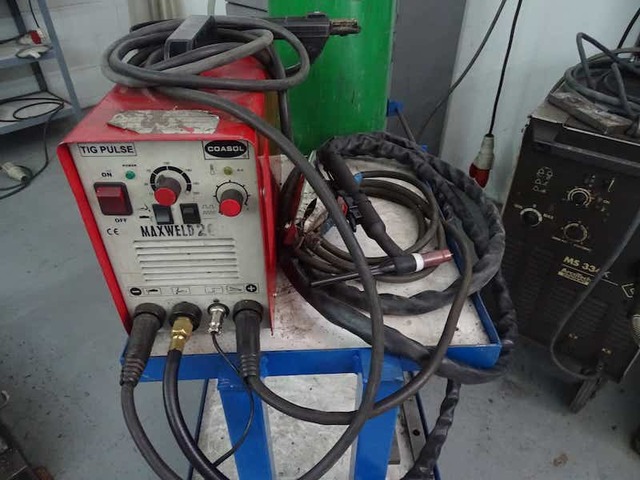 TIPOS DE SOLDADURAS
S0LDADURA PAW (PLASMA)
S0LDADURA POR ARCO
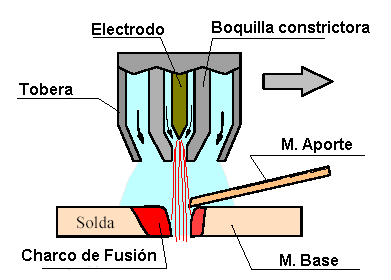 DEFINICION
APLICACION
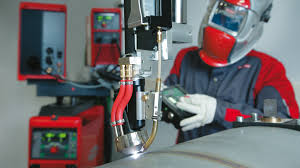 RIESGOS
EPP
TIPOS DE SOLDADURAS
S0LDADURA SAW
S0LDADURA POR ARCO
DEFINICION
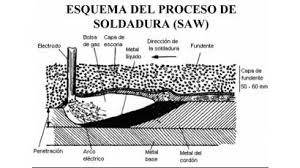 APLICACION
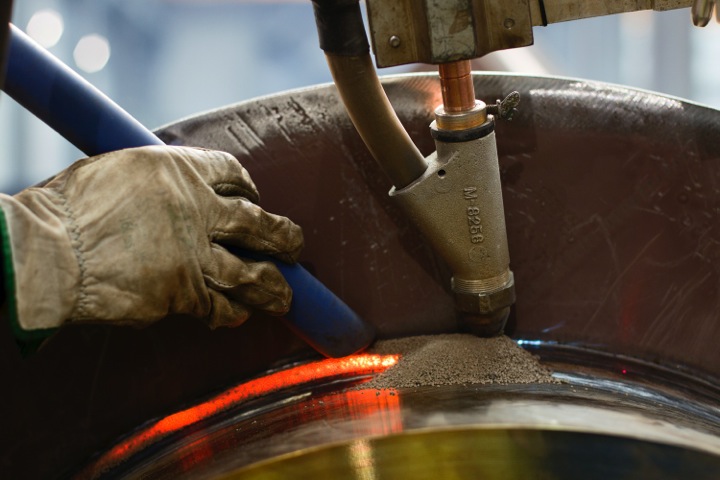 RIESGOS
EPP
TIPOS DE SOLDADURAS
S0LDADURA POR GAS (AUTOGENA)
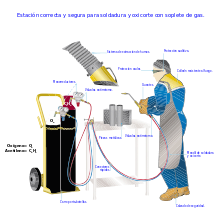 DEFINICION
APLICACION
RIESGOS
EPP
TIPOS DE SOLDADURAS
S0LDADURA DE ESTADO SÓLIDO
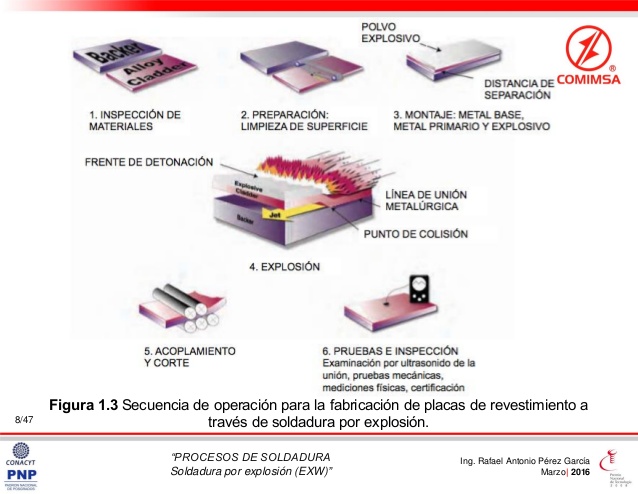 INDUCCION
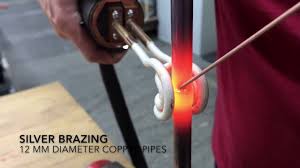 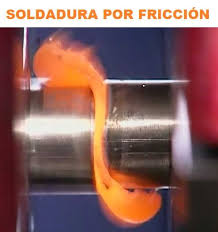 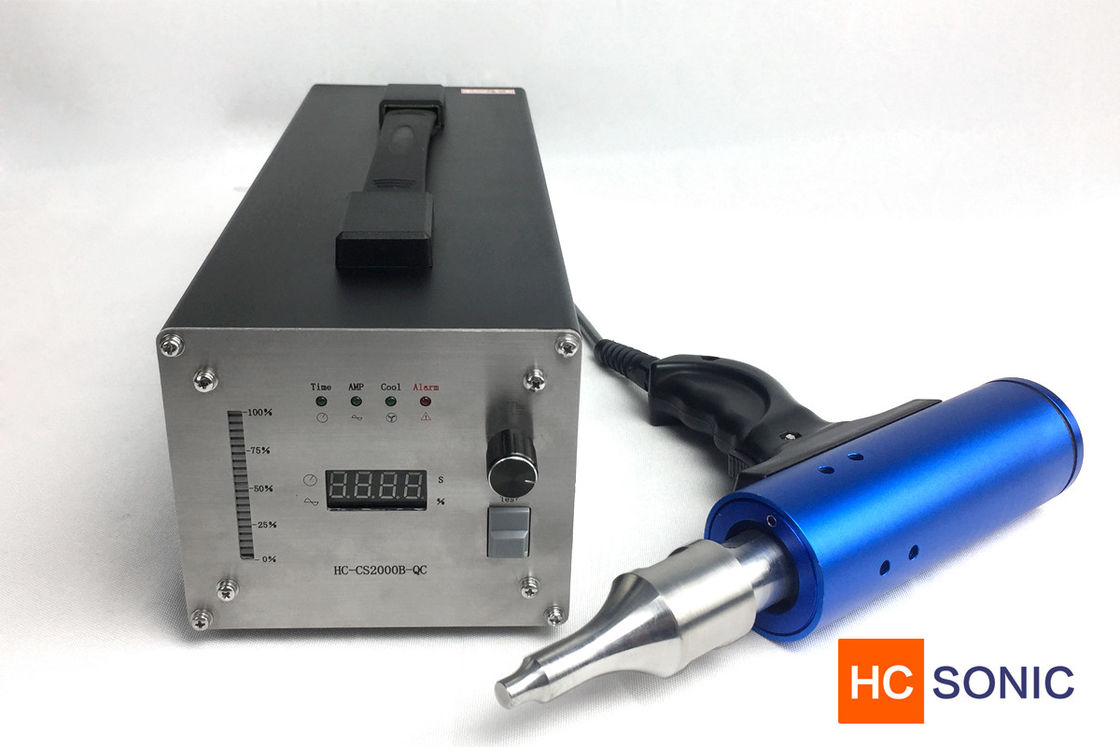 TIPOS DE SOLDADURAS
LASER
S0LDADURA CON ENERGIA
DEFINICION
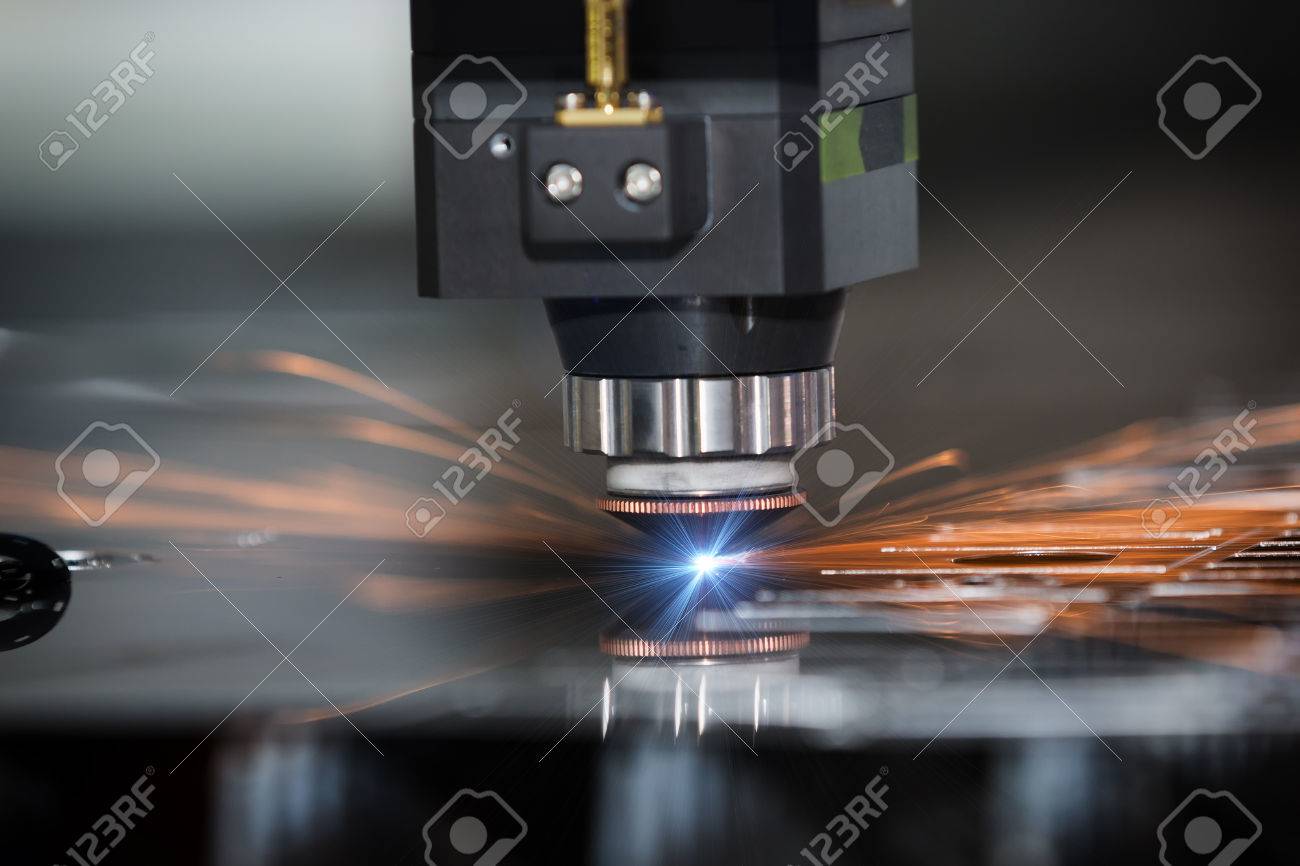 APLICACION
RIESGOS
EPP
GASES CONTAMINANTES
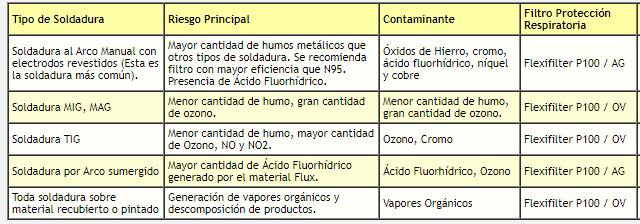 VENTILACIÓN
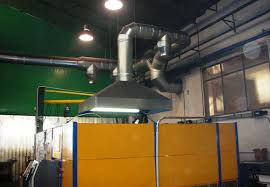 SISTEMAS FIJOS
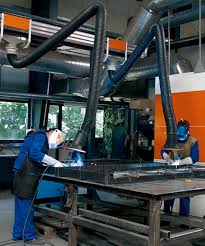 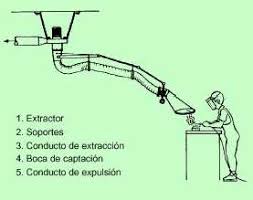 SISTEMAS MOVILES
SISTEMAS EXTRACCION A LA PANTALLA DE PROTECCIÓN
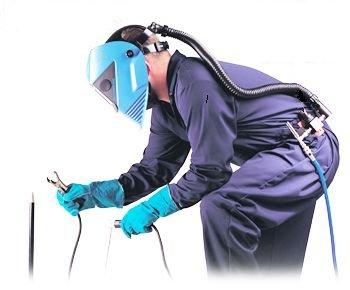 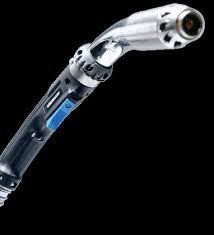 SISTEMAS EXTRACCION A LA PISTOLA DE SOLDADURA
CORTE
CORTEDEFINICIONES
CORTE:
  División de una cosa en dos o más partes con un instrumento o maquina.
CLASIFICACIÓN
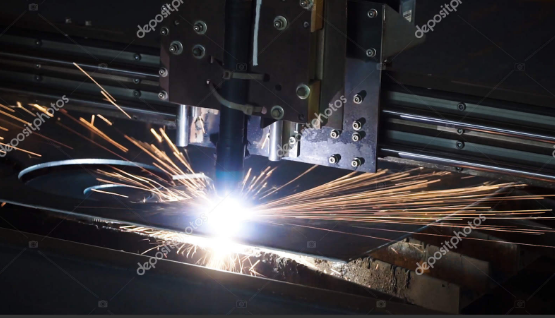 GAS COMBUSTIBLE/ OXICORTE
TIPOS DE CORTE
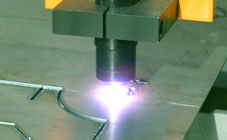 CORTE POR PLASMA
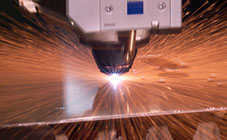 CORTE POR LASER
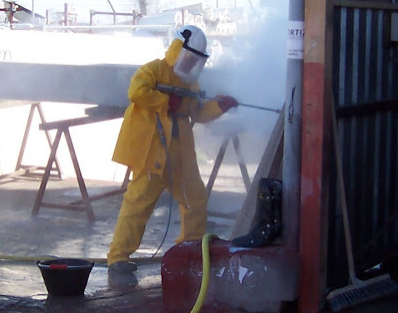 CORTE POR CHORRO DE AGUA
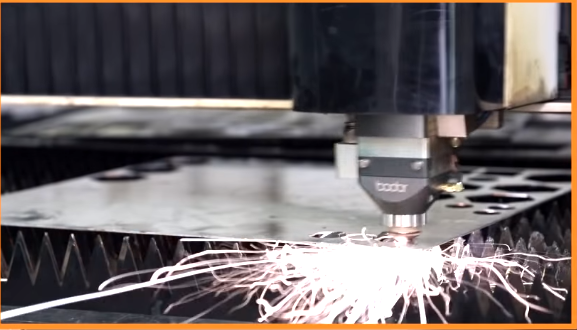 CORTE POR FIBRA OPTICA
TIPOS DE CORTE
CORTE POR GAS COMBUSTIBLE/OXICORTE
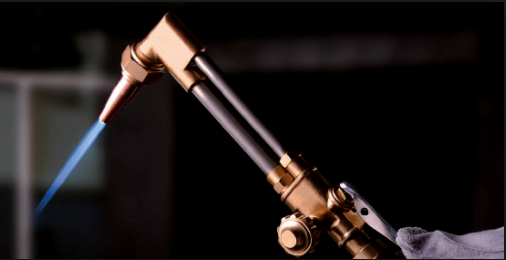 APLICACIÓN y EQUIPO
DEFINICION
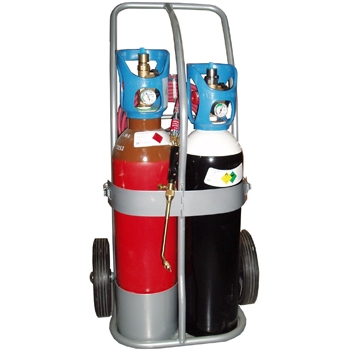 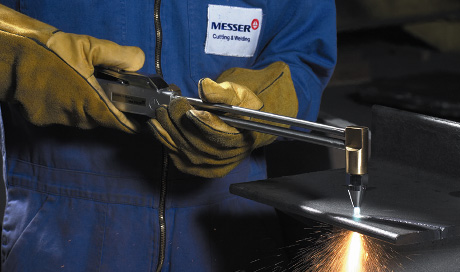 RIESGOS
EPP
TIPOS DE CORTE
CORTE POR PLASMA
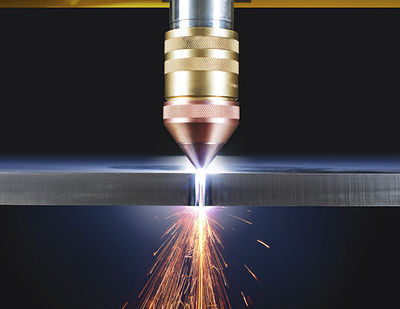 DEFINICION
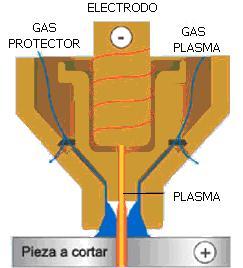 APLICACIÓN y EQUIPOS
TIPOS DE CORTE
CORTE POR PLASMA
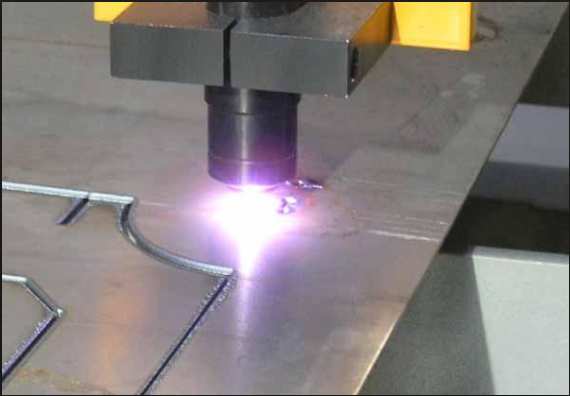 RIESGOS
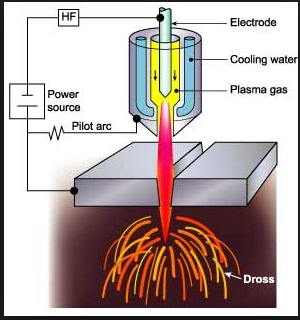 EPP
TIPOS DE CORTE
CORTE POR LASER
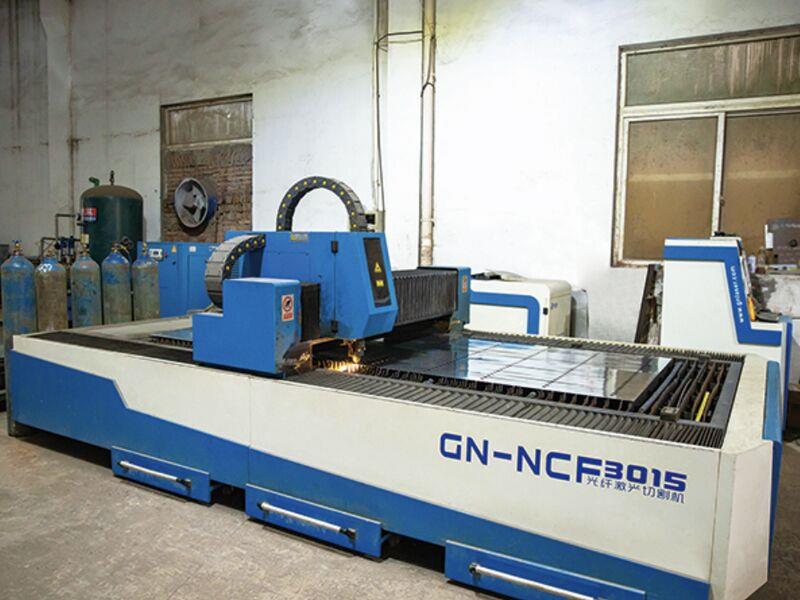 DEFINICION
EQUIPOS y APLICACION
RIESGOS
EPP
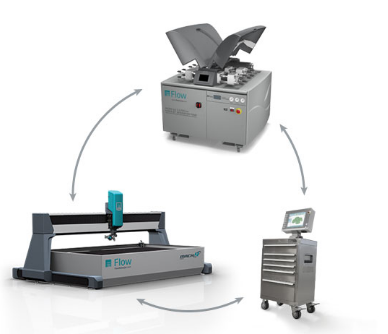 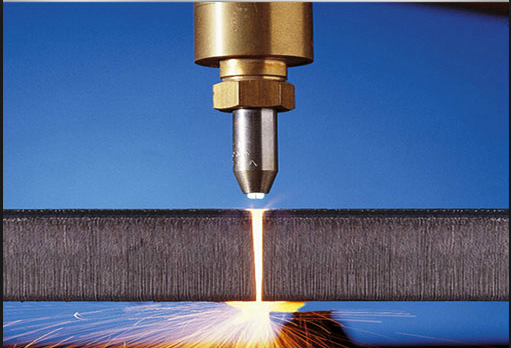 TIPOS DE CORTE
CORTE POR CHORRO DE AGUA
DEFINICION
Agua pura a presión
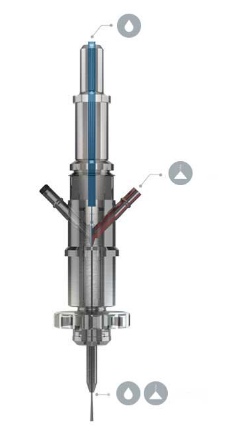 Introducción del abrasivo
Orificio de piedra preciosa
TIPOS DE CORTE
CORTE POR CHORRO DE AGUA
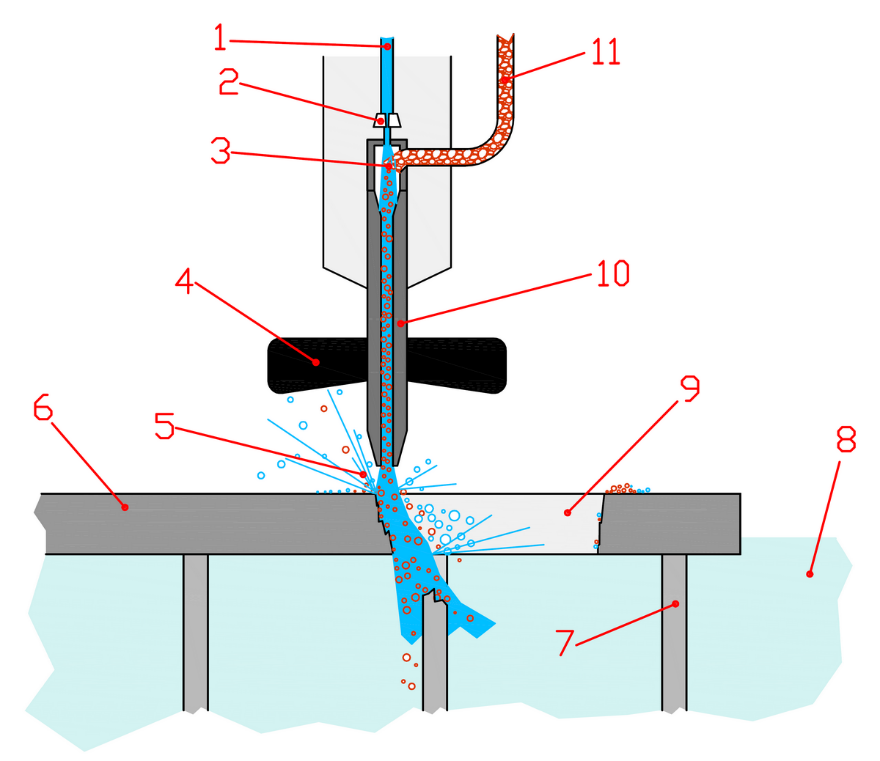 EQUIPOS y APLICACION
RIESGOS
TIPOS DE CORTE
CORTE POR CHORRO DE AGUA
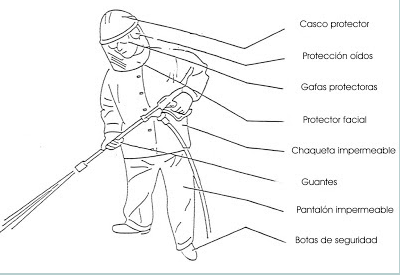 EPP
TIPOS DE CORTE
CORTE POR FIBRA OPTICA
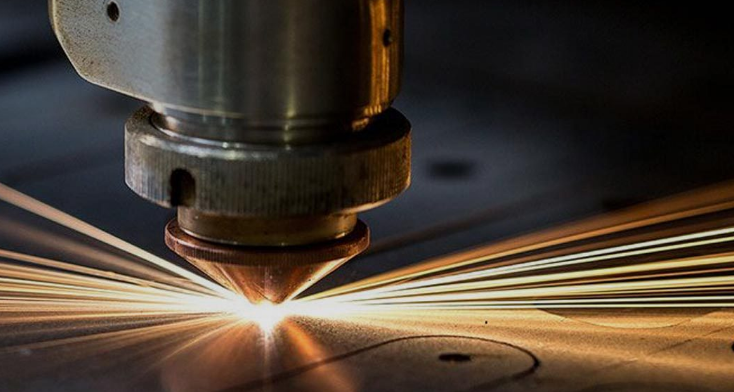 DEFINICION
EQUIPOS y APLICACION
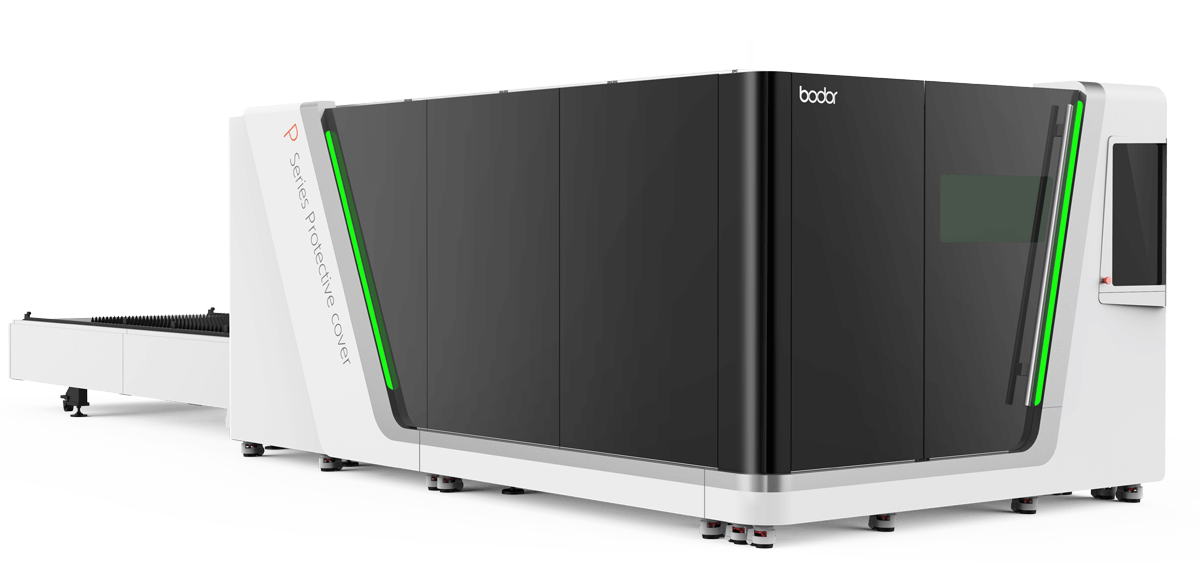 TIPOS DE CORTE
CORTE POR FIBRA OPTICA
RIESGOS
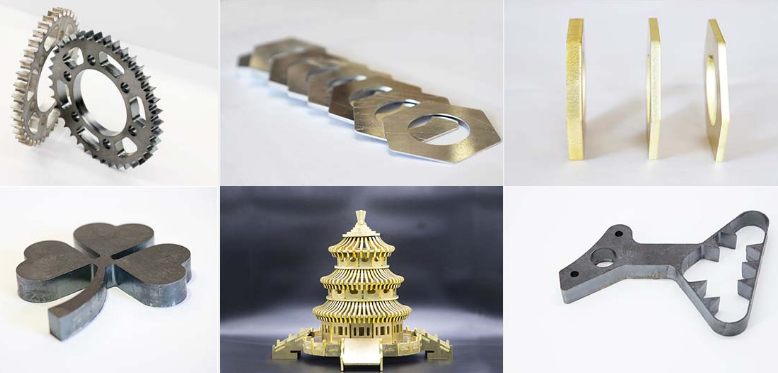 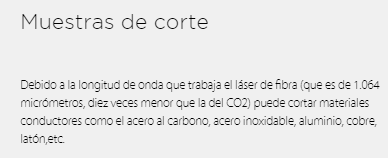 TIPOS DE CORTE
CORTE POR FIBRA OPTICA
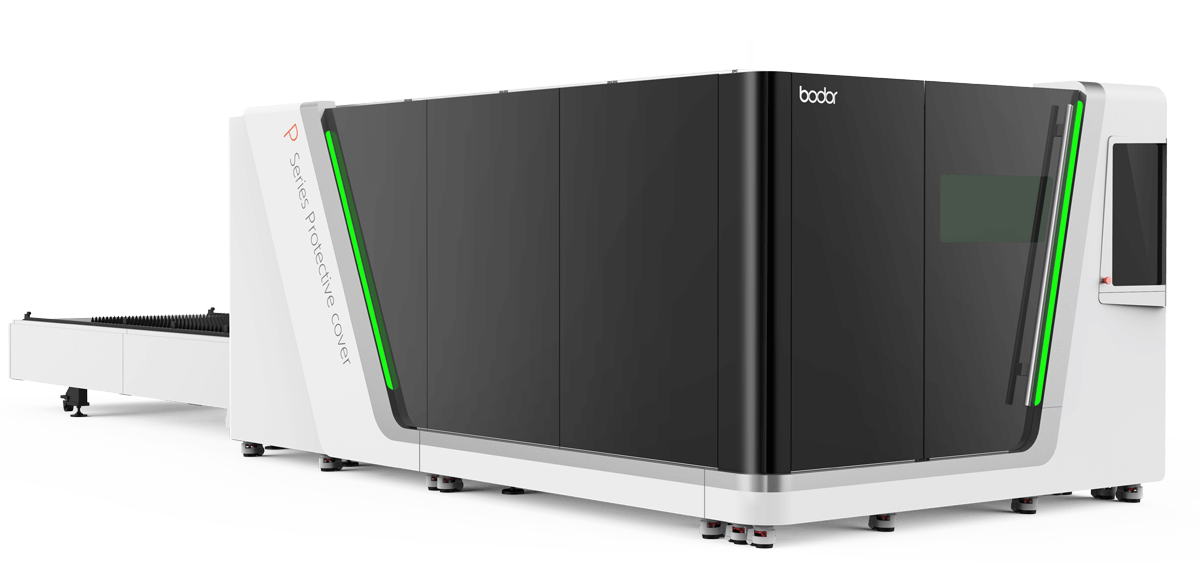 EPP
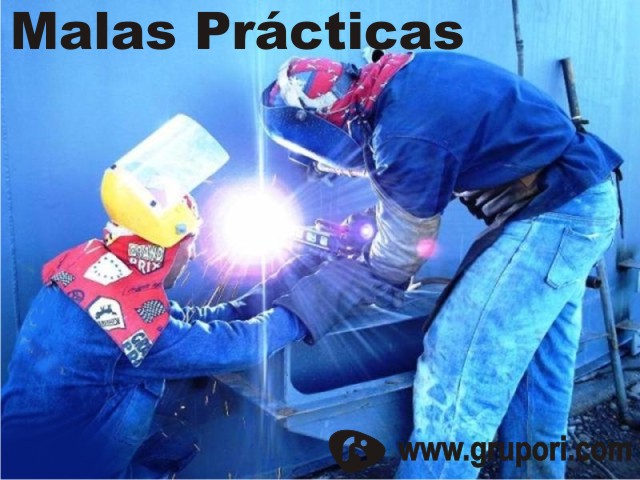 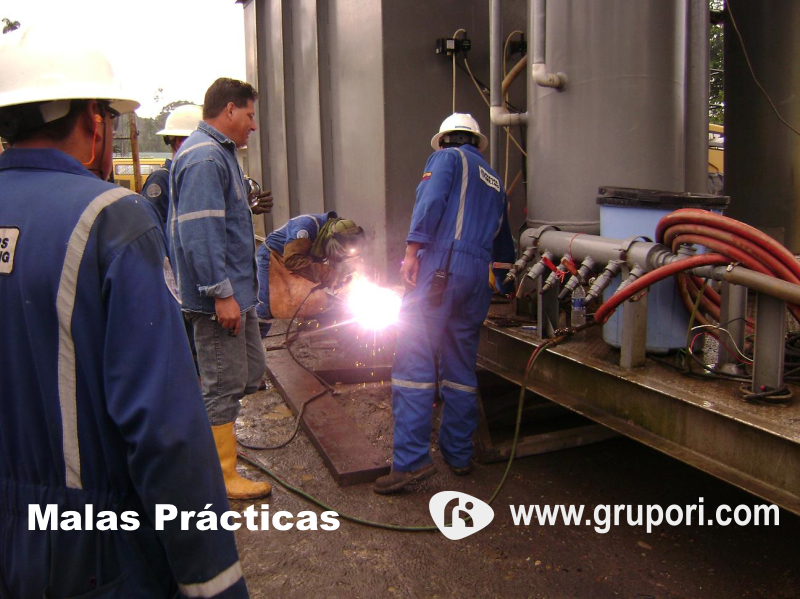 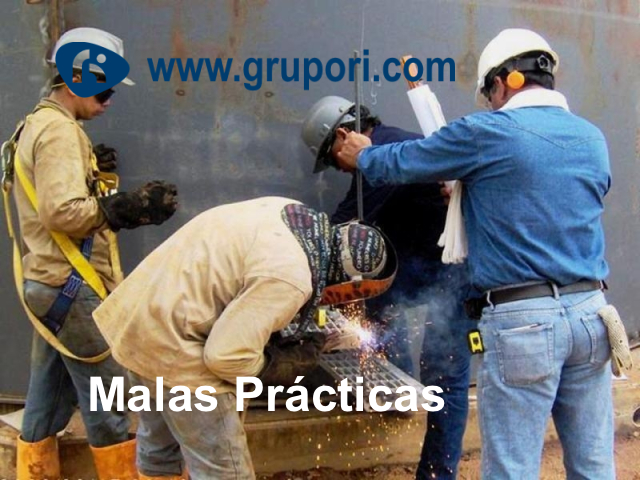 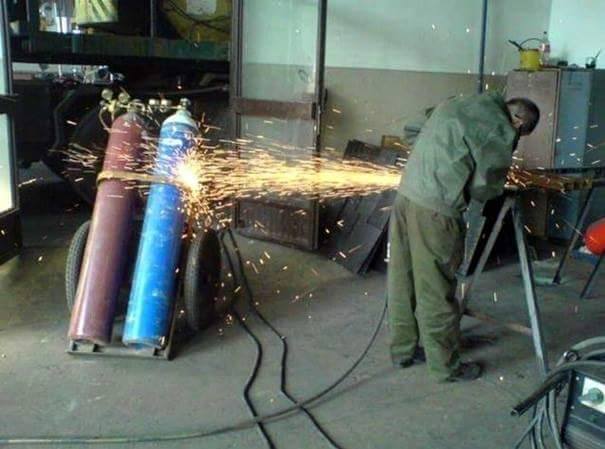 ¡MUCHAS GRACIAS!